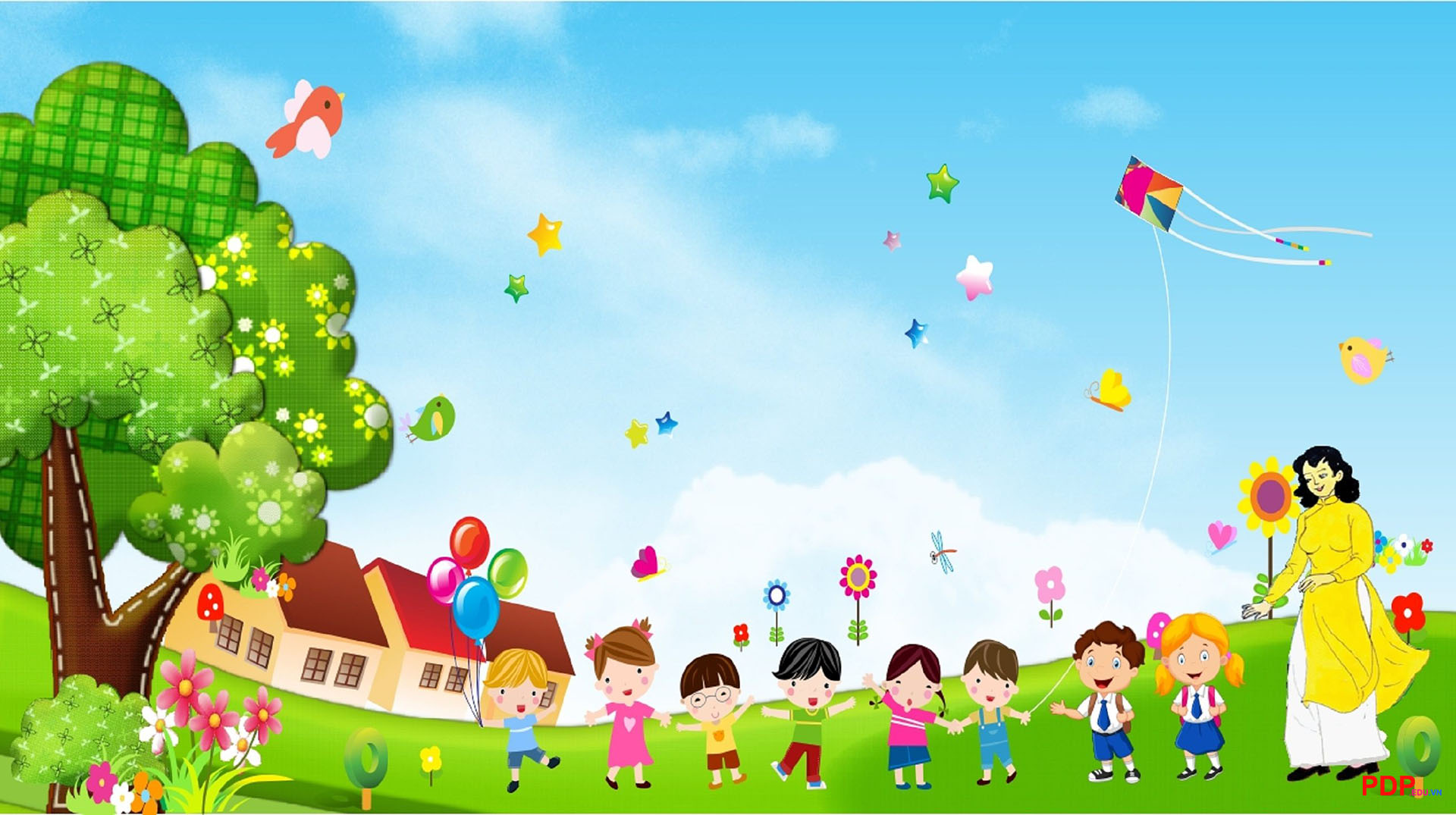 PERIOD 59: UNIT 7:  TELEVISION
Lesson 5: SKILLS 1
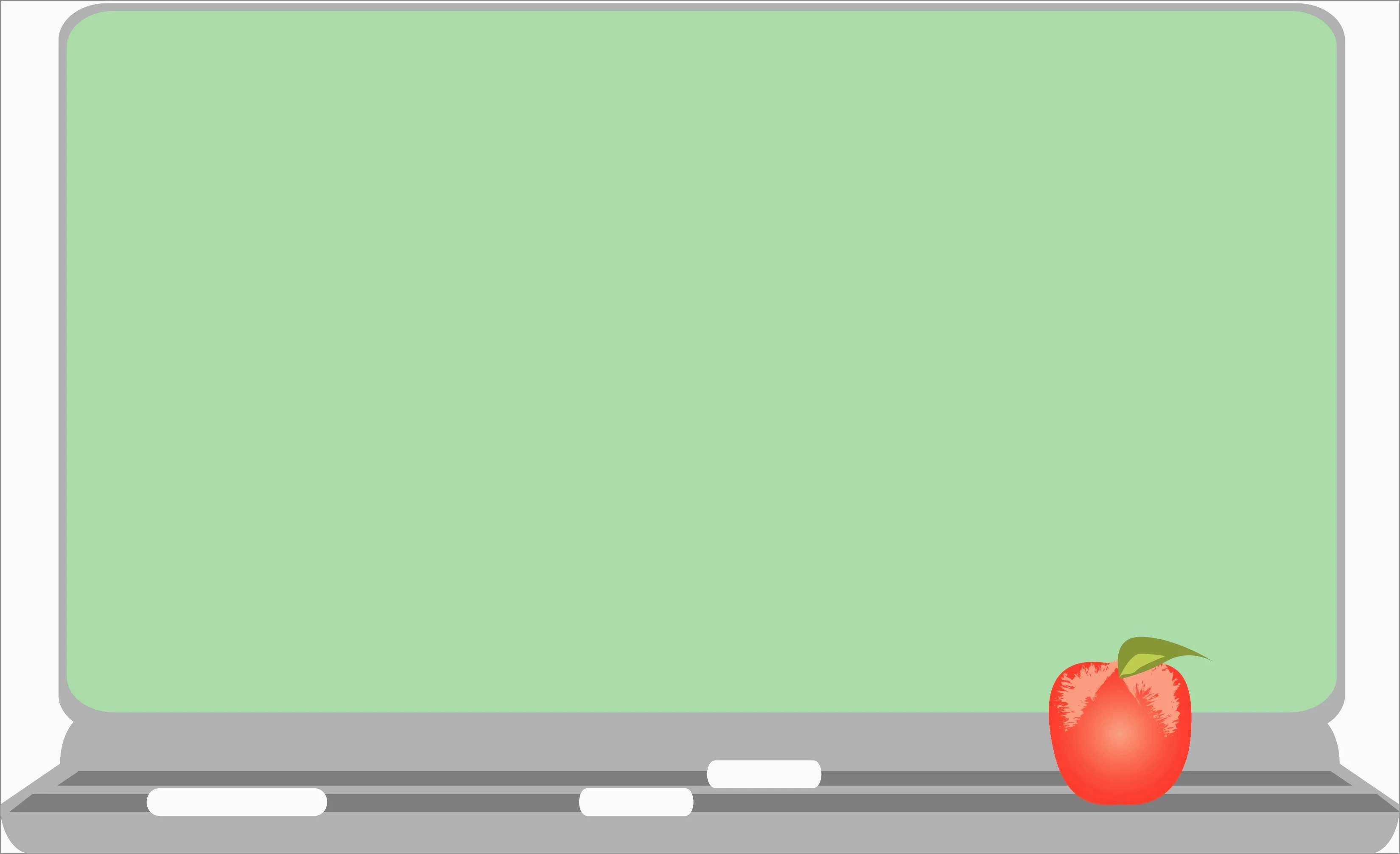 * Play a game : * Guessing game: TV channels
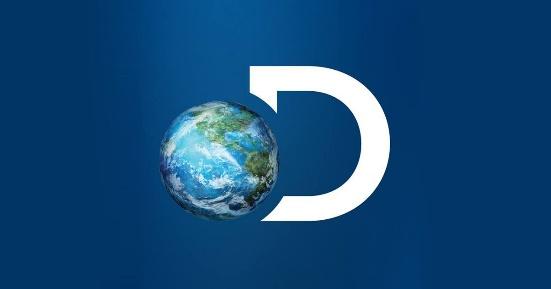 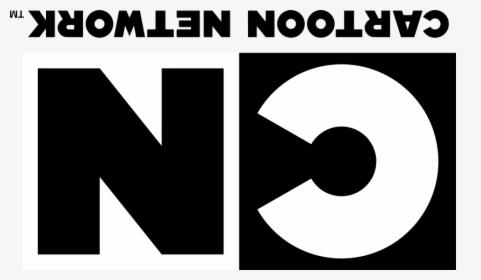 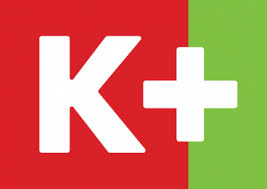 Discovery Channel
football channel
2
Disney Channel
1
3
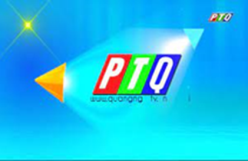 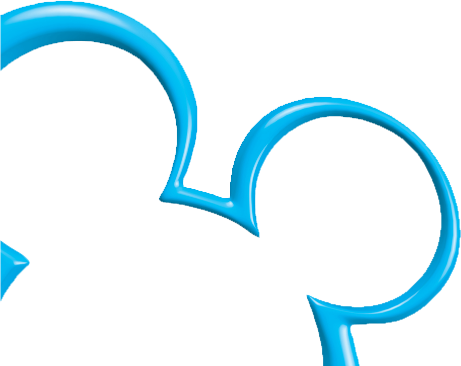 4
5
Cartoon Network
Quang Ngai television
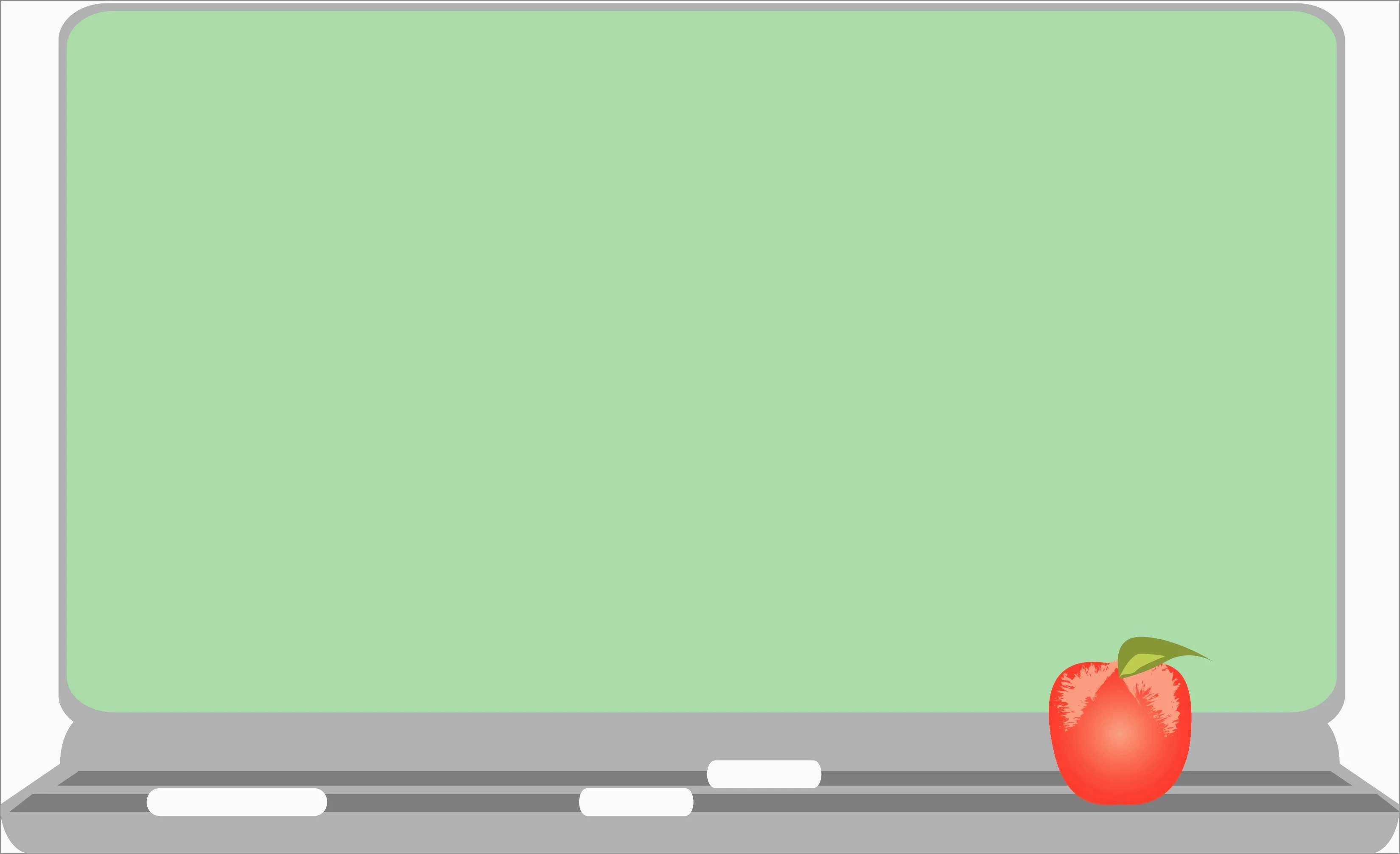 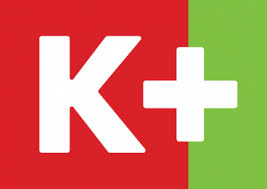 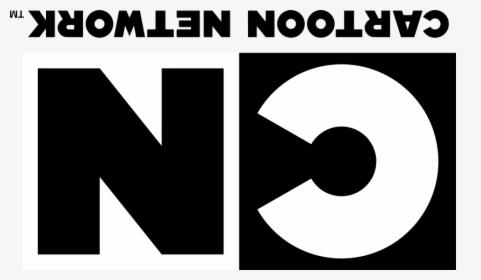 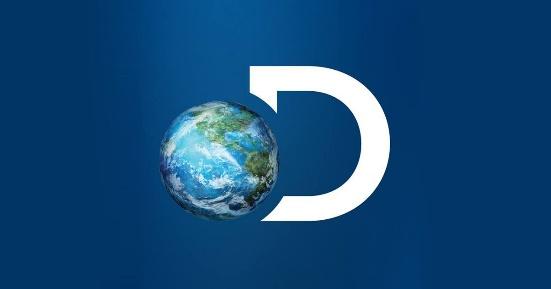 Discovery Channel
football channel
2
Disney Channel
1
3
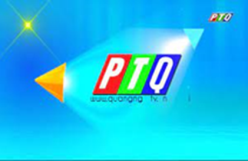 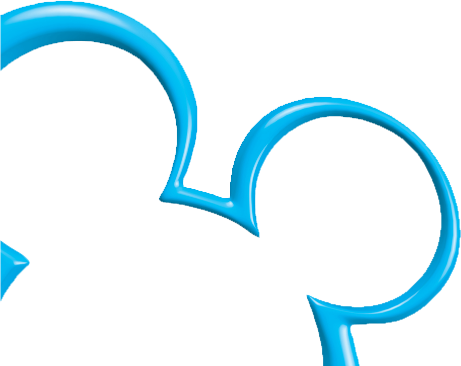 4
5
Cartoon Network
Quang Ngai television
1/Among these five channels, which one do you like best?
I like ………… best because I………………
 2/ What about you? Do you often read the TV guide before watching TV?
………………………………………………………………………………………………………
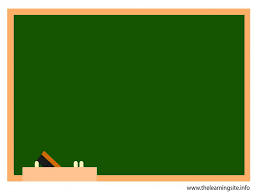 * Vocabulary
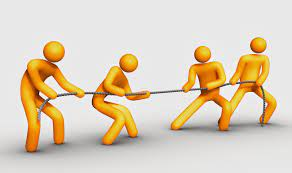 - compete (v) :
tranh tài , cạnh tranh
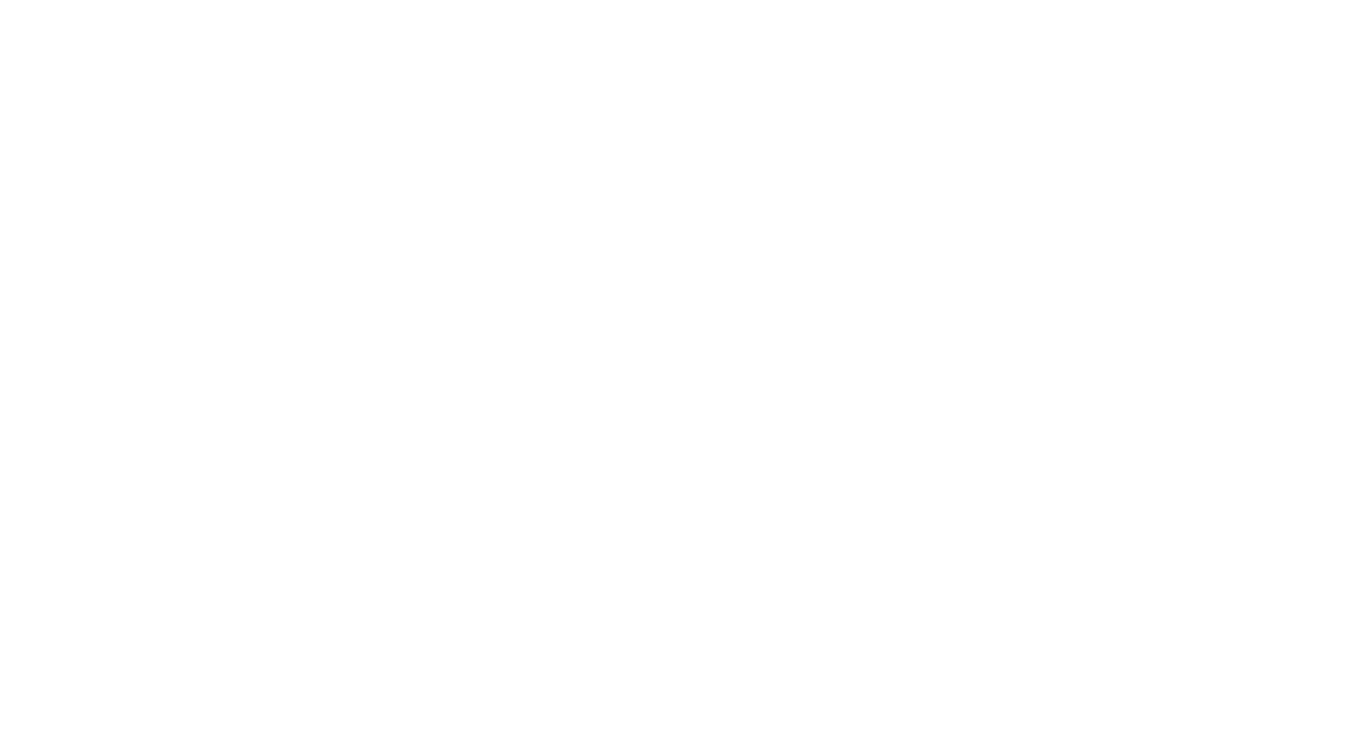 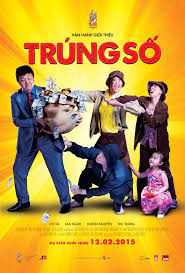 - plant (n):
cây cảnh, thực vật
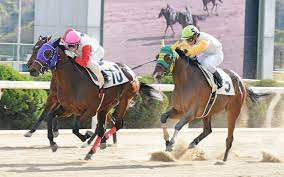 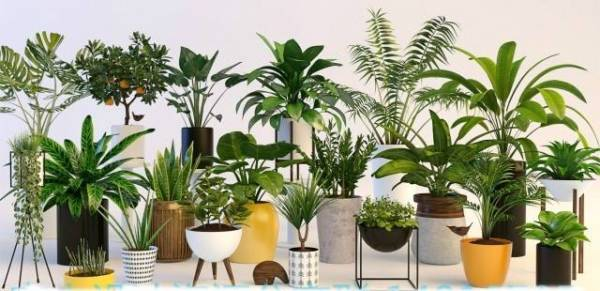 - comedy (n):
phim hài
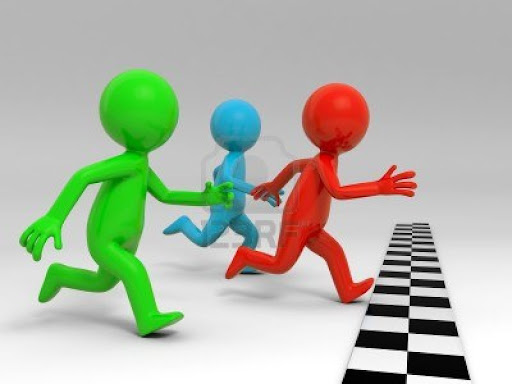 -  race (n):
cuộc đua
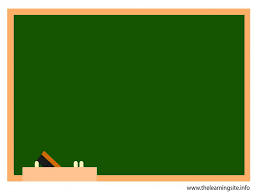 * Checking vocabulary
- compete (v) :
tranh tài , cạnh tranh
- plant (n):
cây cảnh, thực vật
- comedy (n):
phim hài
-  race (n):
cuộc đua
1. Reading
1. Read the first two columns of the TV guide and answer the questions.
*  Answer the questions.
1. What's in the Wildlife programme?             
2. Is The Fox Teacher a comedy?                     
3. What time is the Sports programme?  
4. Can we watch a garne show at 10.30? 
 5. What is the topic of the Science programme?
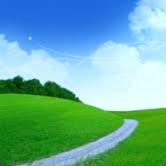 Who’s faster?
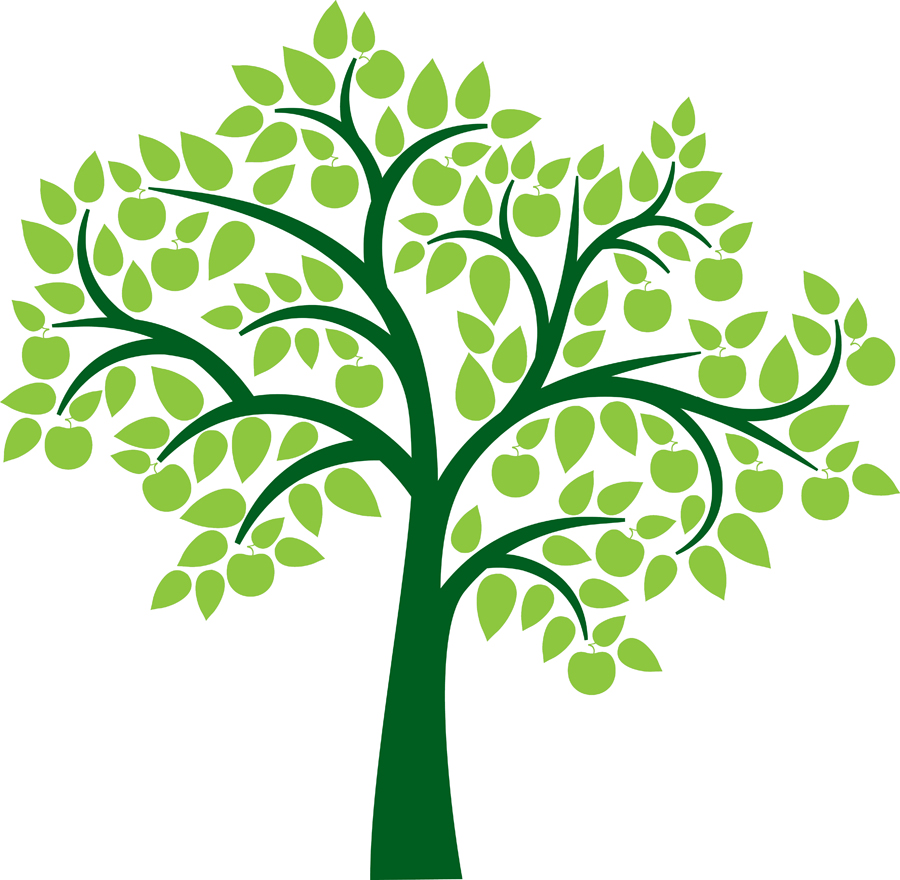 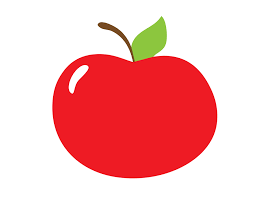 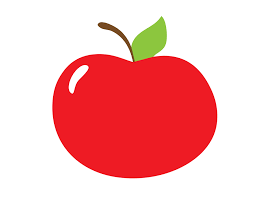 3
4
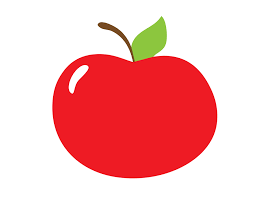 5
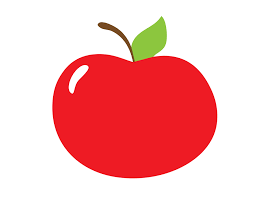 1
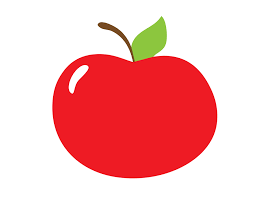 6
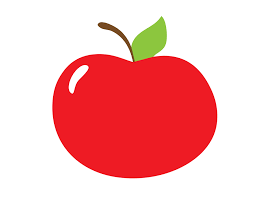 1
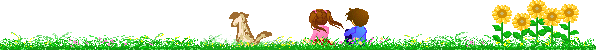 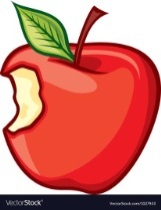 1. Read the first two columns of the TV guide and answer the questions.
1.
What’s in the Wildlife programme?
It’s Cuc Phuong Forest.
1. Read the first two columns of the TV guide and answer the questions.
2
Is The Fox Teacher a comedy?
Yes, it is.
1. Read the first two columns of the TV guide and answer the questions.
It’s on at 10.30.
What time is the Sports programme?
3.
4. Read the first two columns of the TV guide and answer the questions.
No, we can’t.
4.
Can we watch a game show at 10.30?
5
What is the topic of the Science programme?
1. Read the first two columns of the TV guide and answer the questions.
It’s about dolphins.
LUCKY apple!
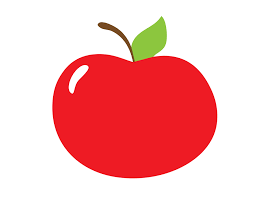 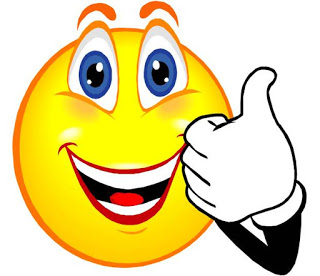 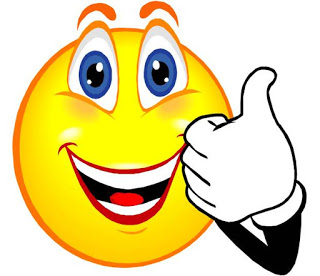 YOU GET A GIFT
1. Read the first two columns of the TV guide and answer the questions.
1.
What’s in the Wildlife programme?
It’s Cuc Phuong Forest.
2.
Is The Fox Teacher a comedy?
Yes, it is.
Can we watch a game show at 10.30?
What is the topic of the Science programme?
4.
5.
It’s on at 10.30.
What time is the Sports programme?
3.
No, we can’t.
It’s about dolphins.
2. Read the TV guide in 1 and write the programmes that these people may choose to watch.
Children are Always Right
The Fox Teacher
Cuc Phuong Forest
The Pig Race
The Dolphins
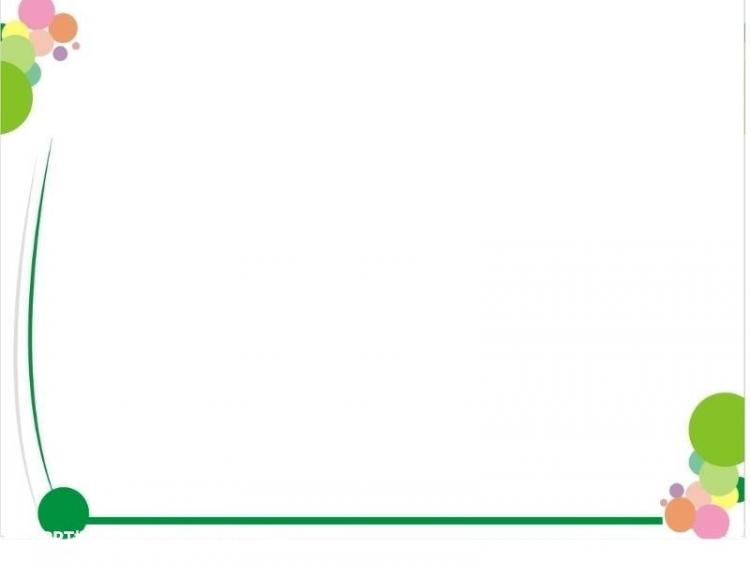 2. Speaking
3. Work in groups. Share your table in 2 with your group and see if they agree with you.
Example:
A: I think the best programme for Phong is the game show  
     Children are Always Right. 
B: I agree. He wants to know more about pets.
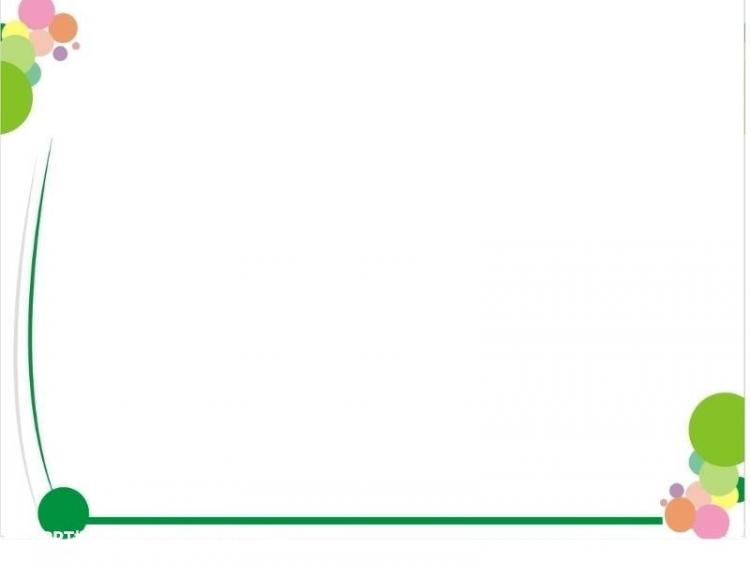 4. Work in groups. Tell your group about your favourite TV programme. Your talk should include:
the name of the programme
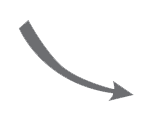 the channel it is on
the content of the programme
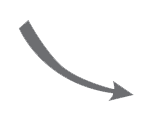 the reason you like it
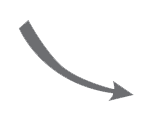 You can use these suggestions.
My favourite programme is ...
It’s on ...
It’s about ...
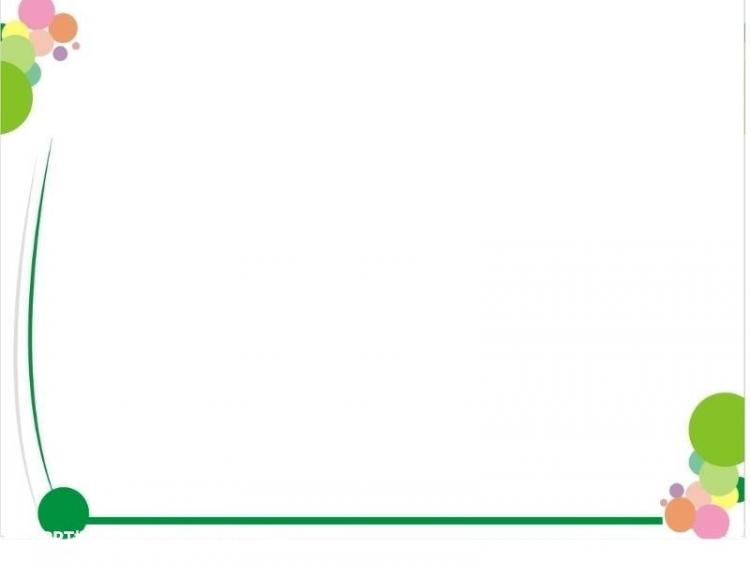 * Model writing 1
My favorite TV programme is  cartoon  "Tom and Jerry“. It's on Disney Channel at 5p.m,from Monday to Saturday every week. Tom is a cat and Jerry is a little mouse. Tom always chase Jerry to eat meat. I like Jerry because he's cool. Tom is stupid but funny. I always watch it after school . I like this programme very much because it's very funny and entertaining after study.
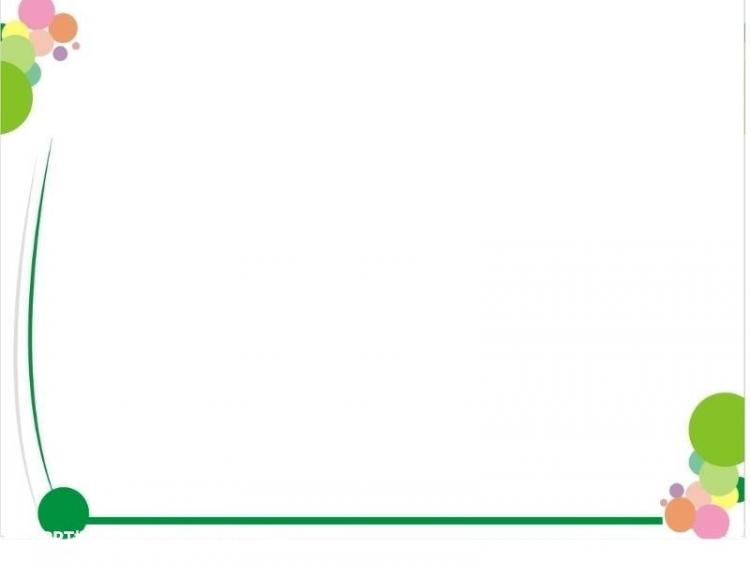 * Model writing 2
My favorite TV programme is “Discovering of The World”. The programme provides us with a variety of interesting facts about nature, the universe, humans, animals and plans over the world. Through the programme, I have a chance to discover different cultures and have more useful information about aspects of life. “Discovering of The World” is broadcasted on VTV2 every Friday evening. Another reason why I love watching the programme is that I’m always curious about the world and the programme brings convincing answers.
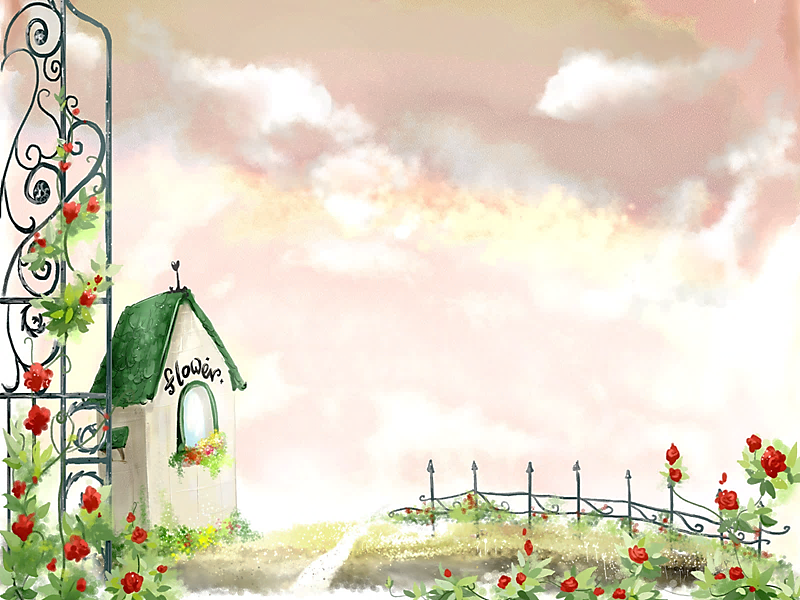 Home assignments
- Practice asking friends questions about their favourite TV programmes.
- Do exercises D1,2,3 P 6,7 in the workbooks.
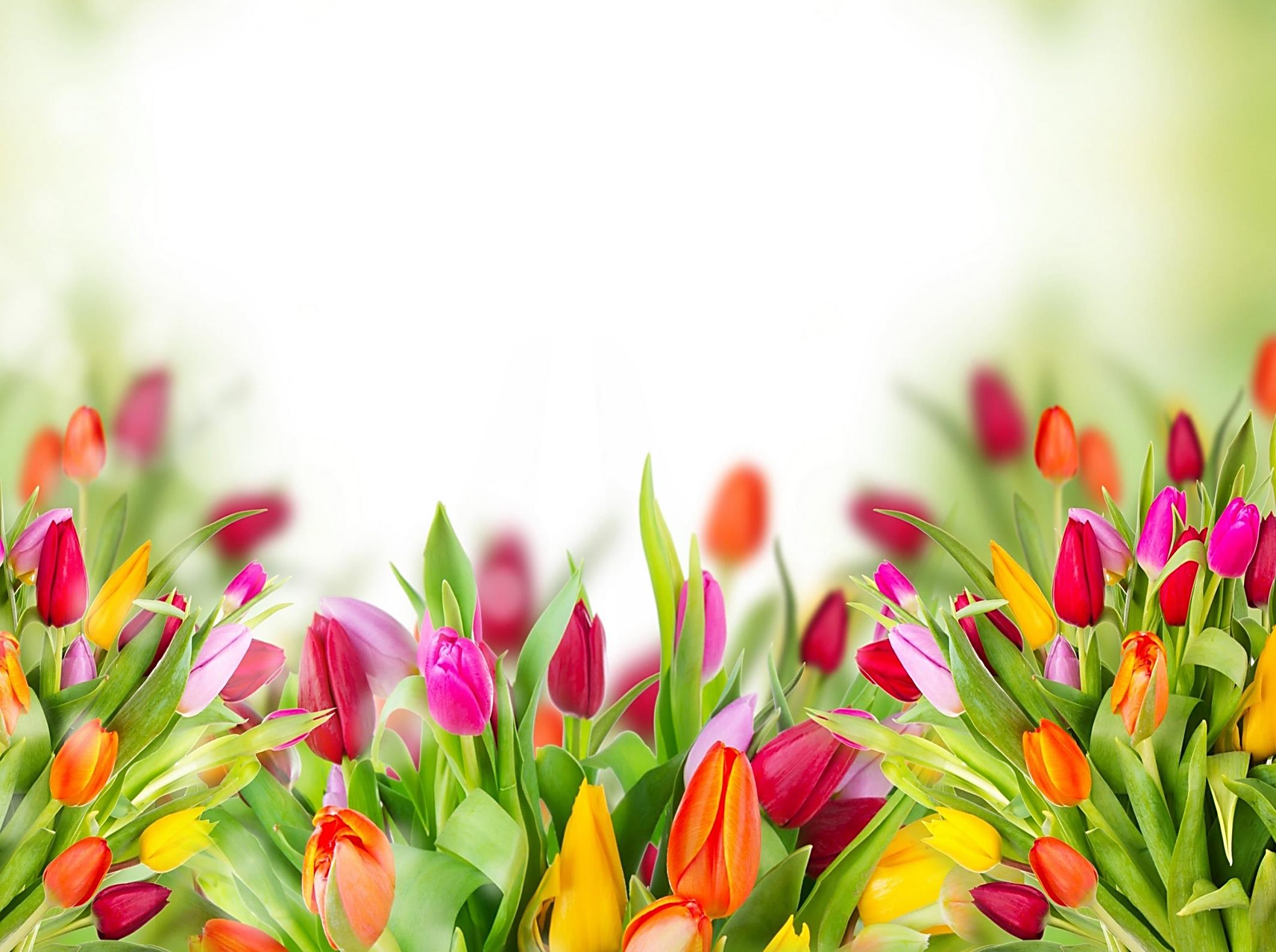 Thank you for listening!